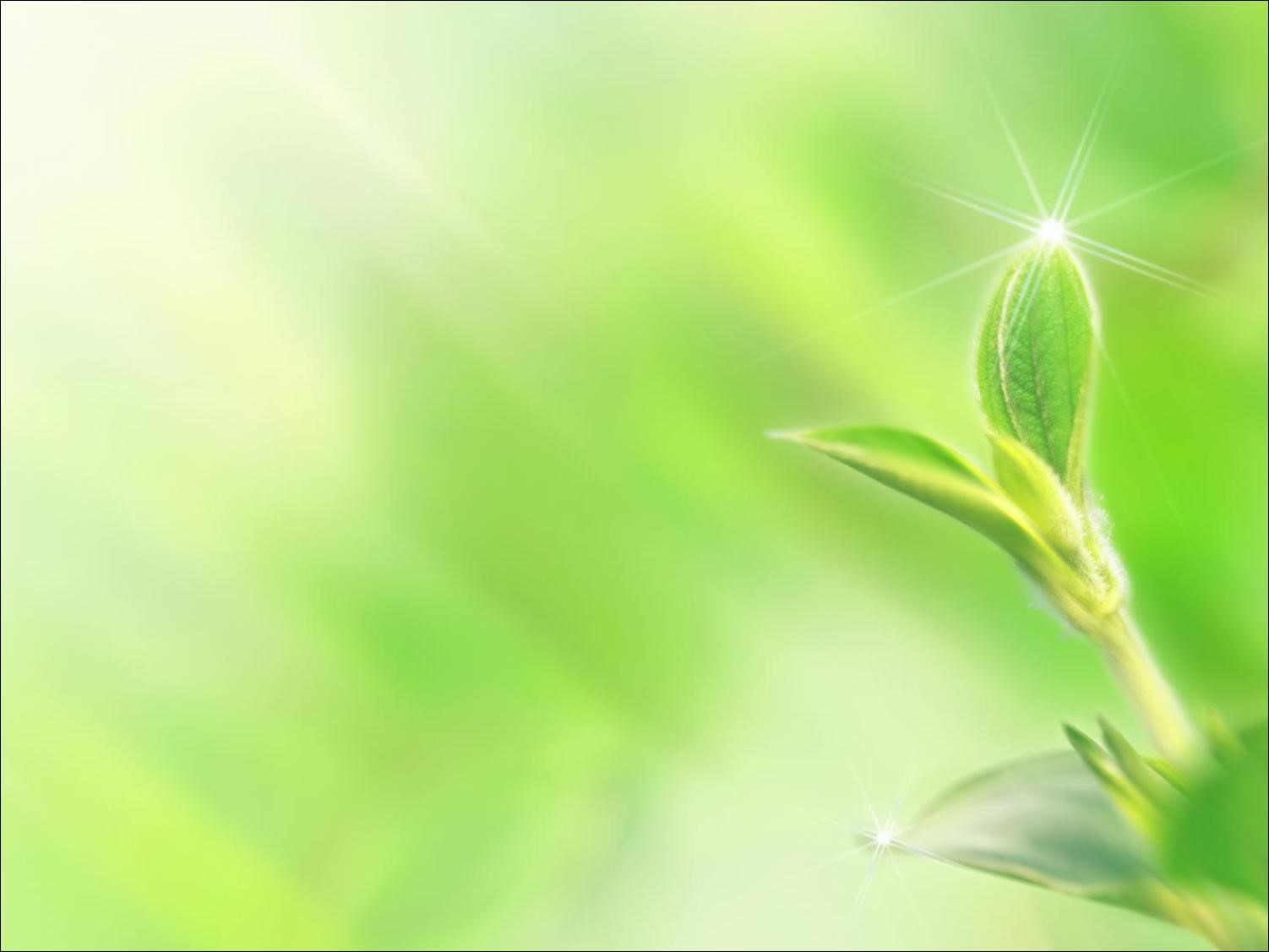 ДОШКОЛЬНОЕ ОБРАЗОВАТЕЛЬНОЕ УЧРЕЖДЕНИЕ ЯСЛИ-САД КОМБИНИРОВАННОГО ТИПА№4 «СОЛНЫШКО»
ПРОЕКТ «И З У М Р У Д Н Ы Й    Г О Р О Д»
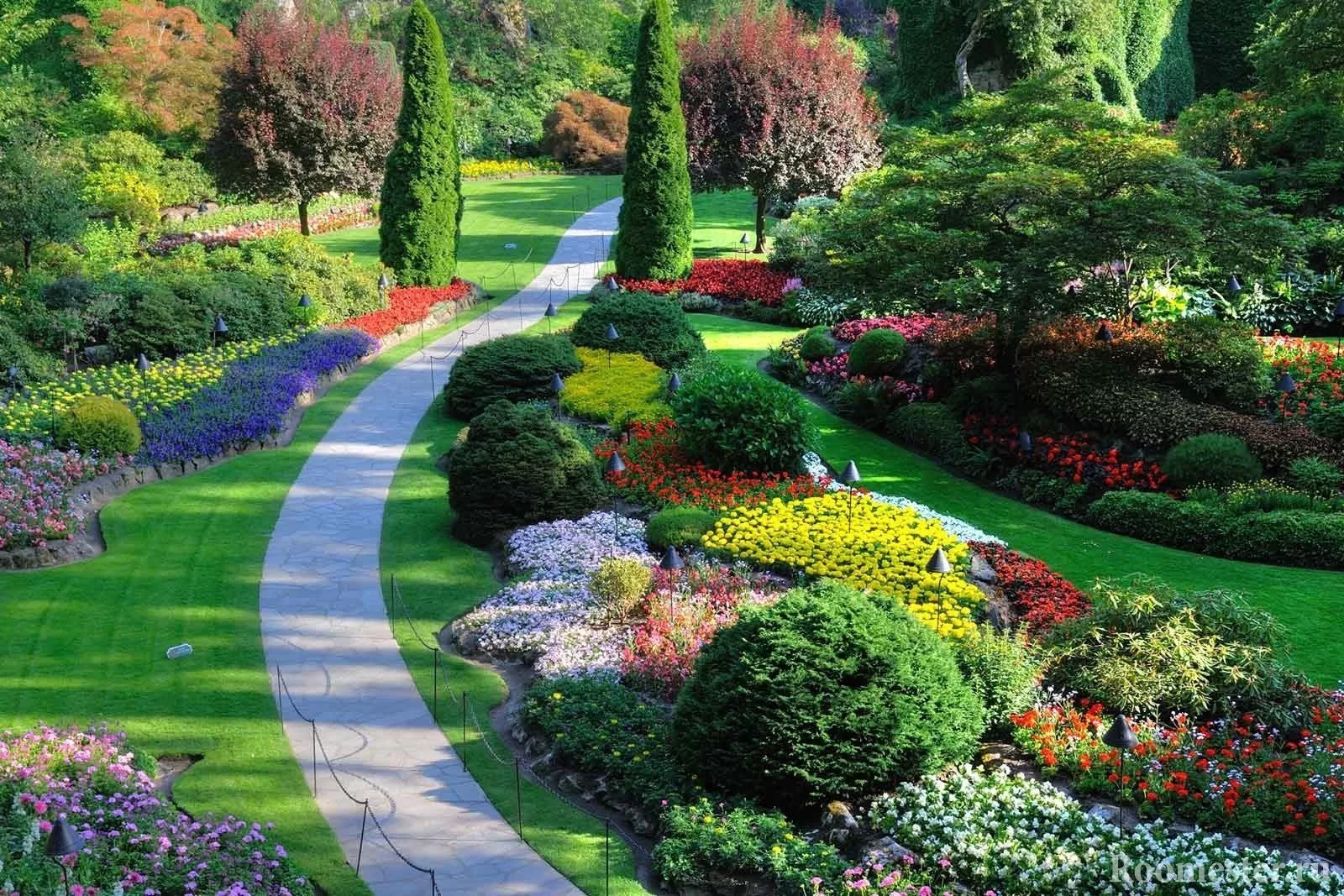 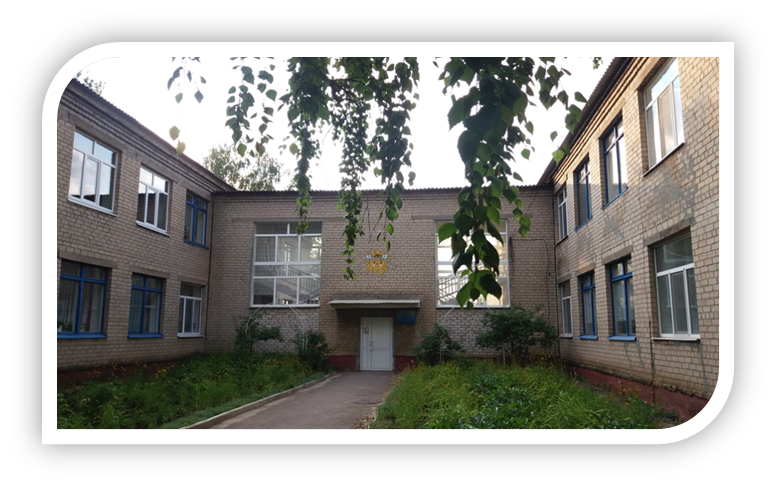 Город Дружковка - объект промышленного назначения. Более половины жителей города занято в промышленной сфере. Крупнейшими предприятиями в нашем городе являются: машиностроительный завод «Корум Групп», ЧАО «Дружковский метизный завод», ОАО «Грета», ЧАО «Дружковское рудоуправление», ЧАО «Веско», Дружковский фарфоровый завод и другие.
Поэтому одной из главных проблем города является экология. Высокая концентрация промышленного, сельскохозяйственного производства, транспорта в сочетании с высокой плотностью населения создали огромную нагрузку на биосферу. Согласно мониторингу, общее состояние атмосферного воздуха в городе Дружковка загрязнёно и нуждается в улучшении. В такой экологической обстановке, в центре города, работает ясли-сад комбинированного типа №4 «Солнышко» Дружковского городского совета Донецкой области (далее ДОУ), где воспитывается более 200 детей. Современные темпы урбанизации требуют оздоровления окружающей среды, защиты от пыли, токсичных газов и от городского шума, которые в комплексе наносят вред здоровью, травмируют и угнетают психику, снижают умственные способности детей. Поэтому крайне необходимо озеленение и ландшафтно-экологическое благоустройство детского учреждения. 
Руководитель оздоровительного экологического проекта по евроозеленению «Изумрудный город», заведующая ДОУ Хохлова Лилия Ивановна.
Цель проекта:
- Благоустройство и озеленение детского сада.
- Создание комфортной ландшафтной зоны для осуществления экологического, 
нравственного воспитания и оздоровления дошкольников.
Задачи проекта: 
- Создание экологически безопасной и благоприятной среды на территории ДОУ.
- Формирование условий для эффективного экологического образования 
и оздоровительной работы с дошкольниками.
- Содействие сотрудничеству детей и взрослых, привлечение родителей 
для создания комфортной ландшафтной зоны.
- Осуществление трудового воспитания детей в процессе ухода за растениями.
- Пропаганда охраны окружающей среды и формирование экологической 
культуры населения.
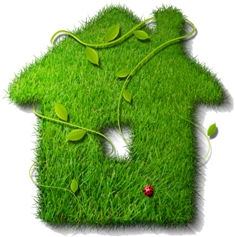 Общая сумма проекта
250000грн.
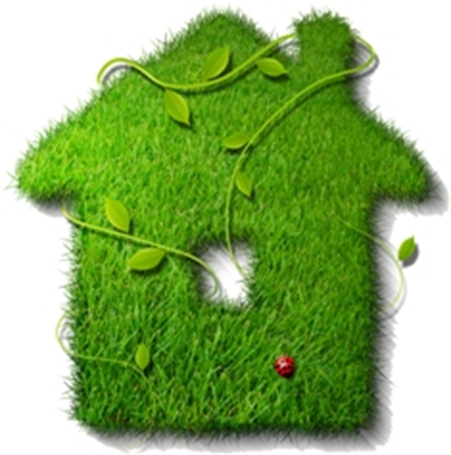 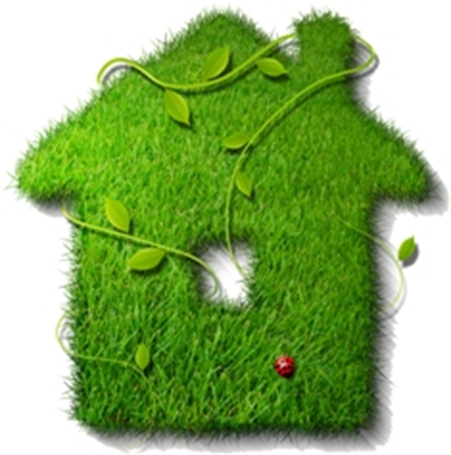 Перечень необходимых для озеленения насаждений:
210
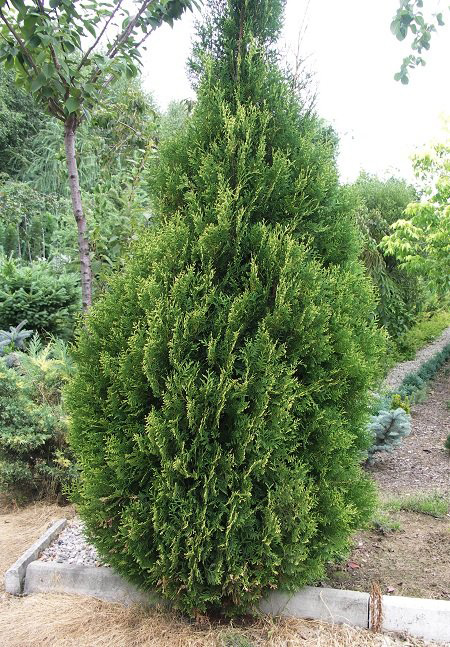 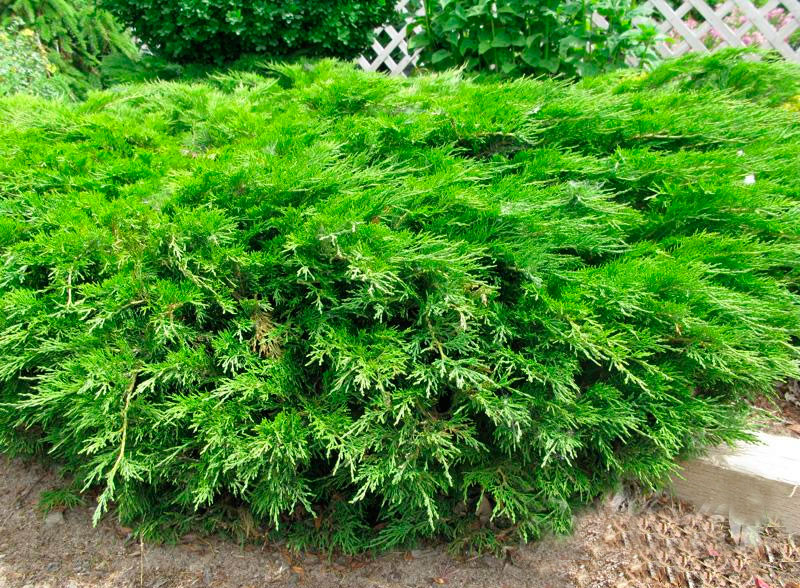 170
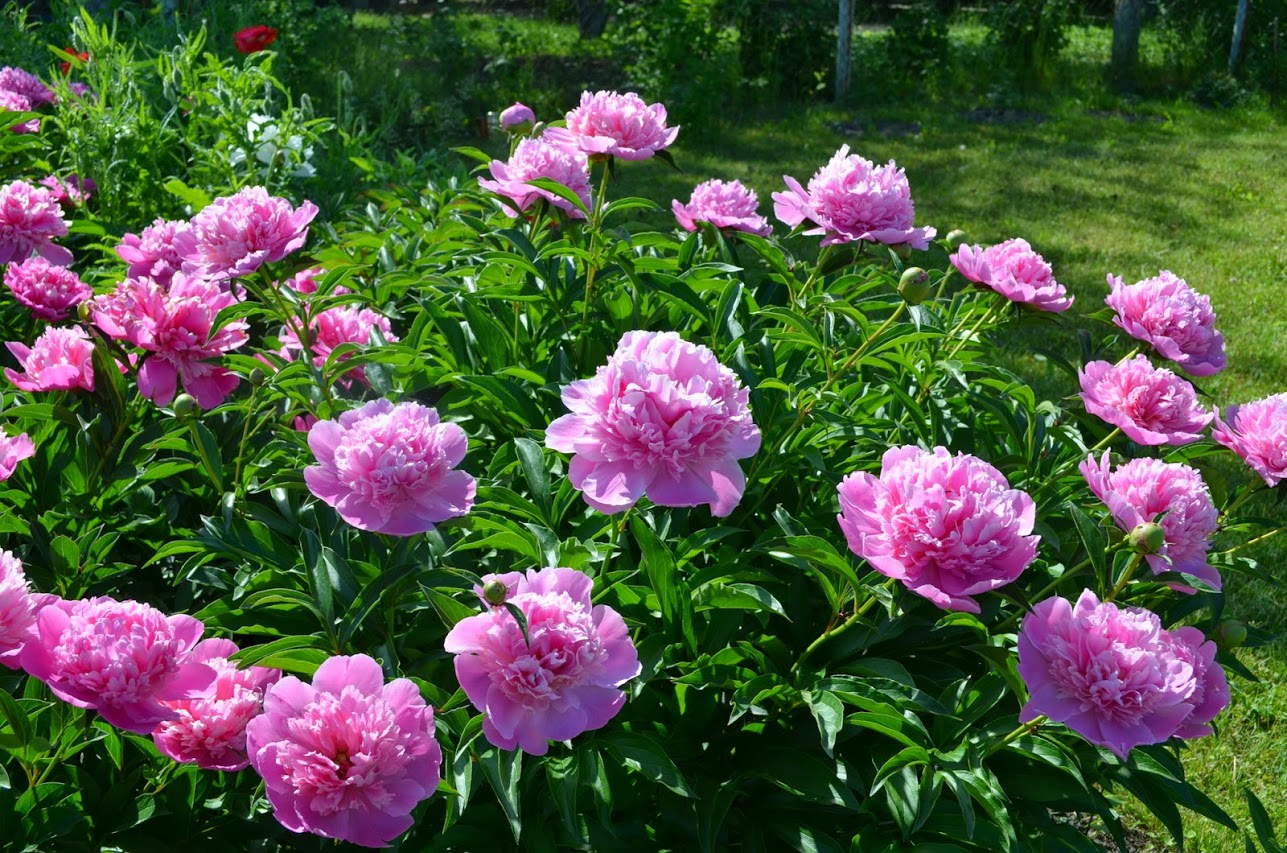 215
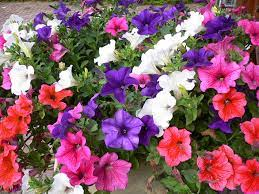 50
Можжевельник
козацкий
Туя западная 
Aureospicata
Петуния
Пион травянистый "Sorbet"
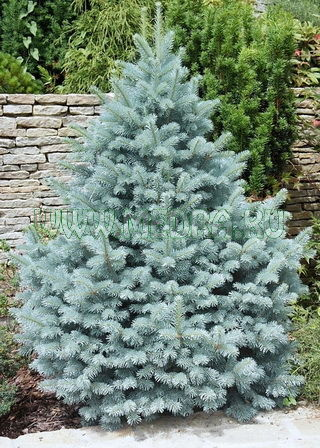 1000
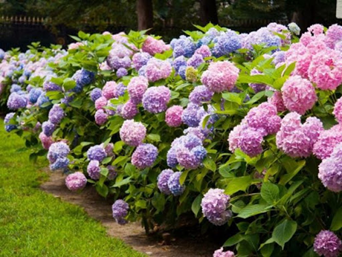 150
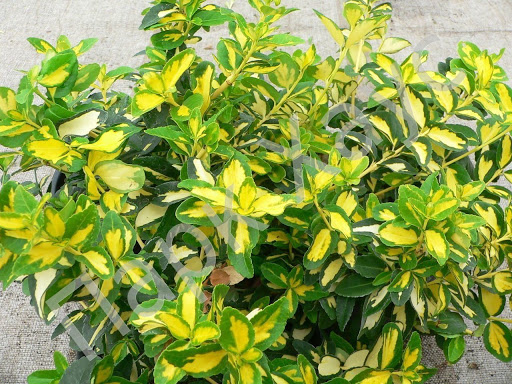 40
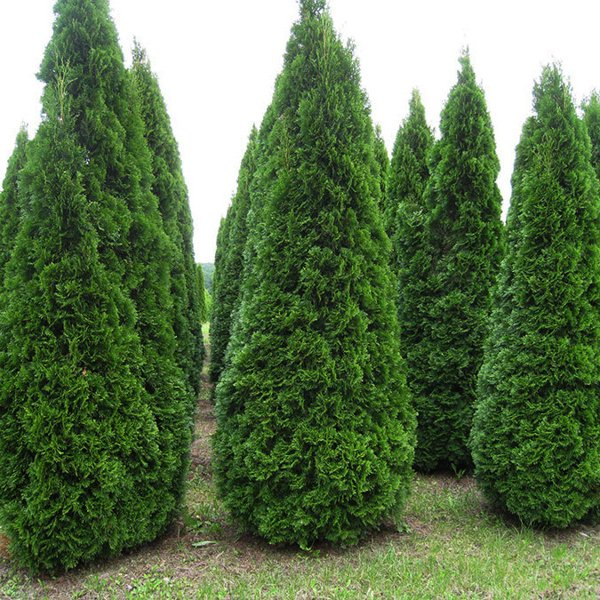 450
Гортензия великолистова "Хамелеон" (Chameleon)
Ель колючая Glauca Compacta
Бересклет Форчуна "Sunspot
Туя западная Smaragd
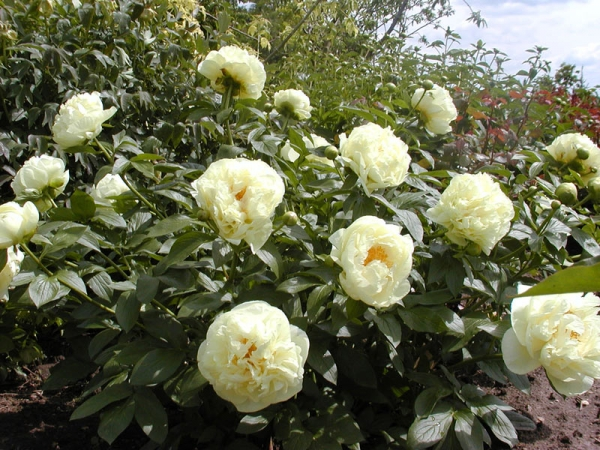 70
70
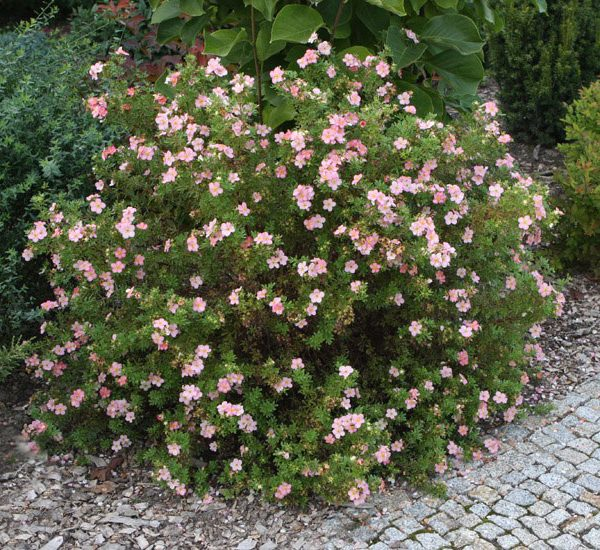 90
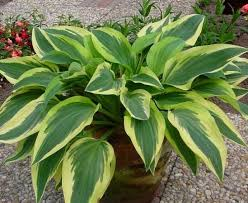 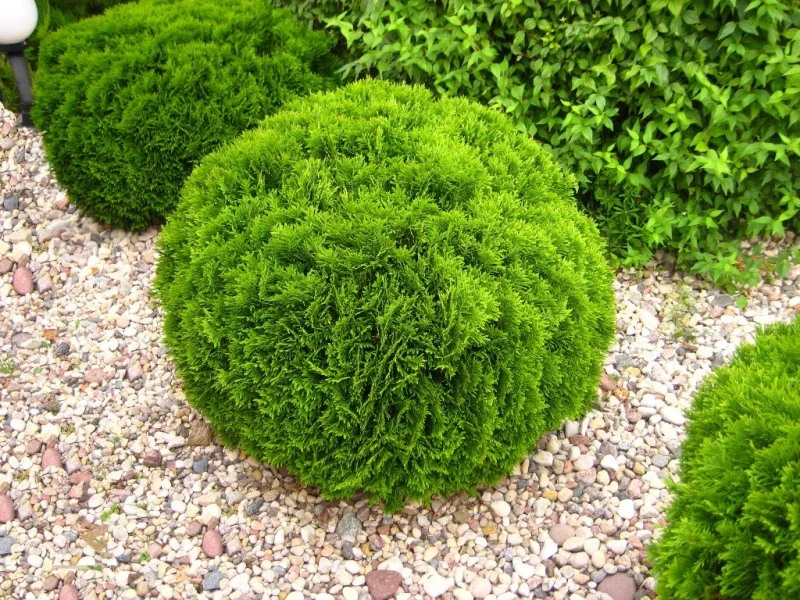 320
Лапчатка кустарниковая
 lovely pink
Пион травянистый "White"
Хоста "Wolverine"
Туя западная Danica
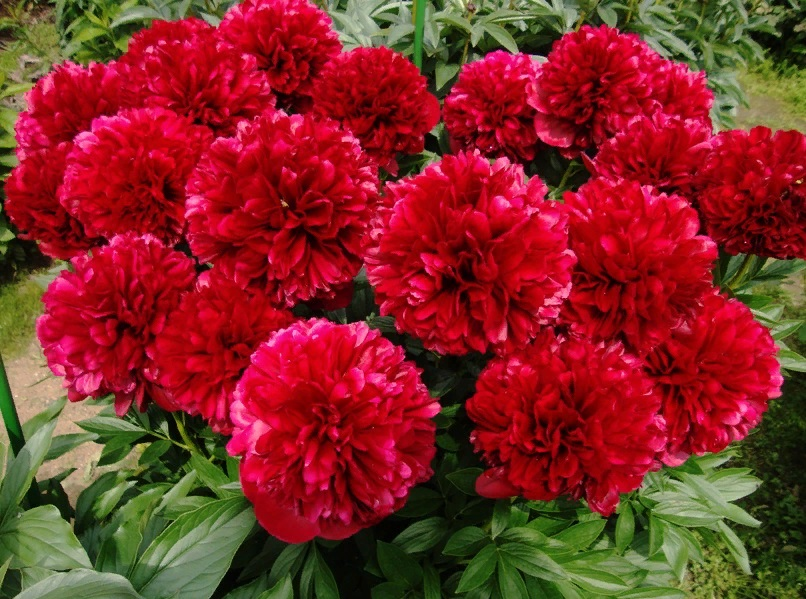 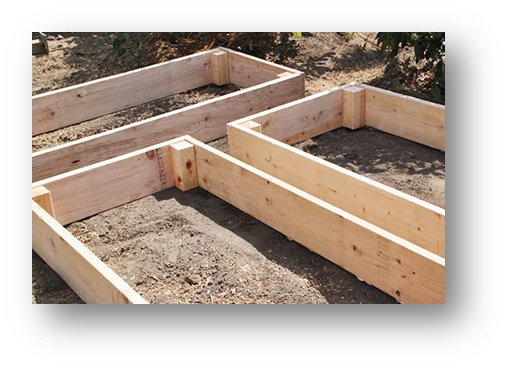 120
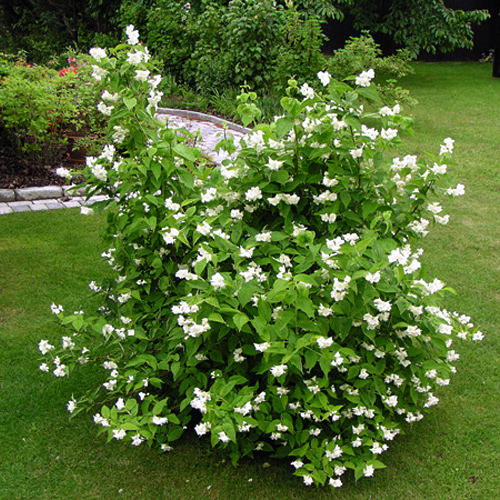 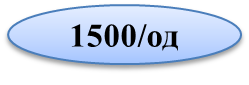 40
375
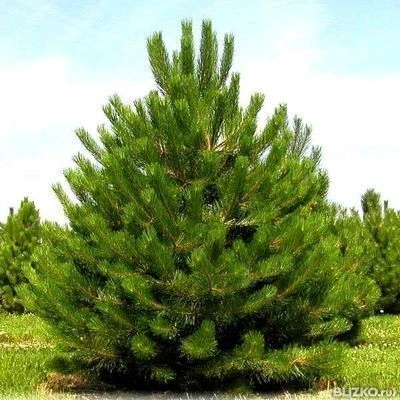 Грядка деревянная (окрашенная 320х1000х2000мм)
Пион травянистый "Диана Паркс"
Чубушник венечный 
(жасмин садовый)
Сосна крымская
Проект озеленения территории дошкольного учреждения:
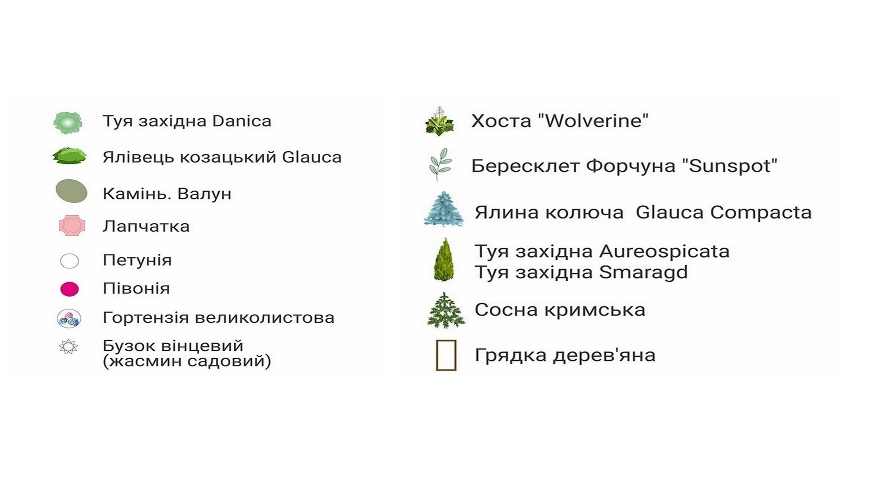 1. Вдоль ограждения учреждения – высаживаются туи, можжевельник.
2. Участки разделены пионами, хостами.
3. Цветы декоративные  и кустарники высаживаются на существующие клумбы.
4. Устанавливается грядка деревянная на площадке расположения детских огородов.
5. Ель высаживается на участках.
Бюджет проекта:
Экологический проект «Изумрудный город» состоит из 3х этапов: 
1. Собственный вклад (силами ДОУ): 
- Демонтаж кустов совместными усилиями сотрудников детского сада, общественности (активистов, волонтёров), родителей детей.
Разработка экологической карты детского сада.
Подготовка территории: очистка территории, вывоз мусора, выравнивание земельного покрова, перепланировка участков. 
2. Вклад компании VESCO:
Закупка материалов и насаждений. 
Финансирование разбивки и оформления клумб; 
посадки деревьев и кустов; очистки от мусора 
остатков материалов, вывоз мусора.
3. Результат:
Образовательная, профилактическая и 
коррекционная работа в экологической среде: 
занятия, прогулки, оздоровительные мероприятия с детьми;
Оценка результатов работы с детьми по
экологическому воспитанию: мониторинг состояния
здоровья детей;
Гармоничное формирование разных видов отношения детей к 
природе (природоохранного, гуманного, эстетического, познавательного, оздоровительного).
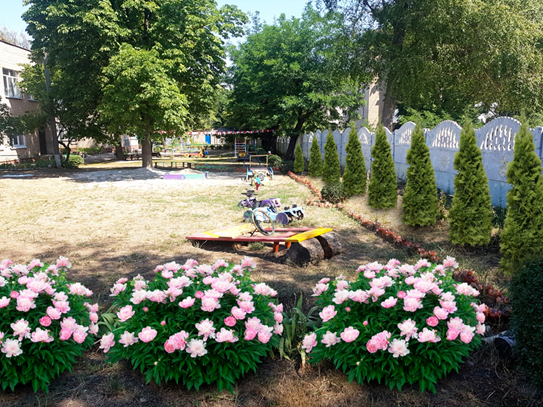 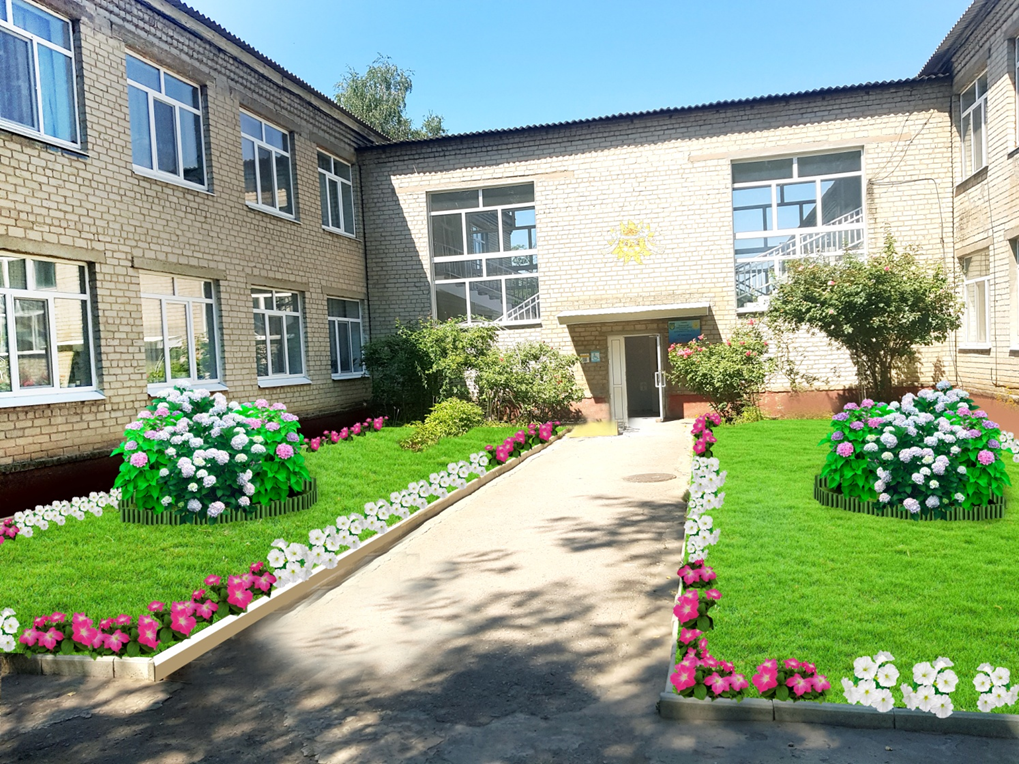 Дальнейшее развитие проекта:

Созданная на территории ДОУ экологически благоприятная среда позволит в дальнейшем эффективнее осуществлять работу по экологическому воспитанию детей дошкольного возраста. Окультуренная ландшафтная зона и озеленение прогулочных участков будут пополняться и обновляться игровым и спортивным оборудованием. 
Наши планы:
по всей территории детского сада расставить забавные садовые аксессуары, фигурки животных, птиц,  так же создать зеленый густой газон на каждом игровом участке, чтобы дети радовались возможности побегать босиком по мягкой траве. 
посадить лианы, розы, жимолость, виноград, оформить цветочные композиции, здоровьесберегающую среду с экологической тропой, релаксирующей зоной, декоративным прудом.
активно вести пропаганду среди населения по охране окружающей среды (акции «Елочка –зеленая иголочка», «Берегите птиц!», «Не рвите первоцветы», «Чистый игровой участок» и т.д.), что поднимет статус дошкольных учреждений среди населения, создаст поистине зеленый уголок родного города.
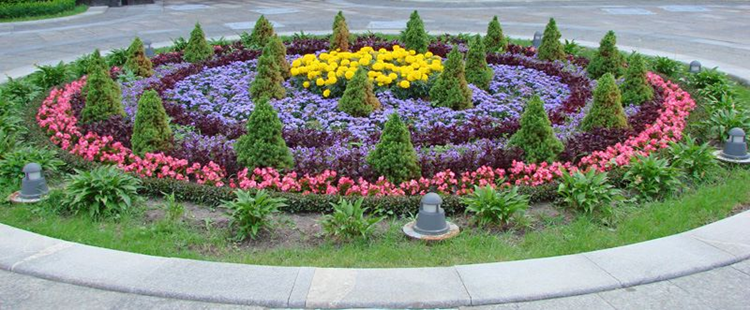 Функционирование, содержание и обновления  природного ландшафта «Изумрудный город» после открытия будут поддерживаться силами воспитателей детского сада, инициативной группы, привлечения родителей ДОУ.